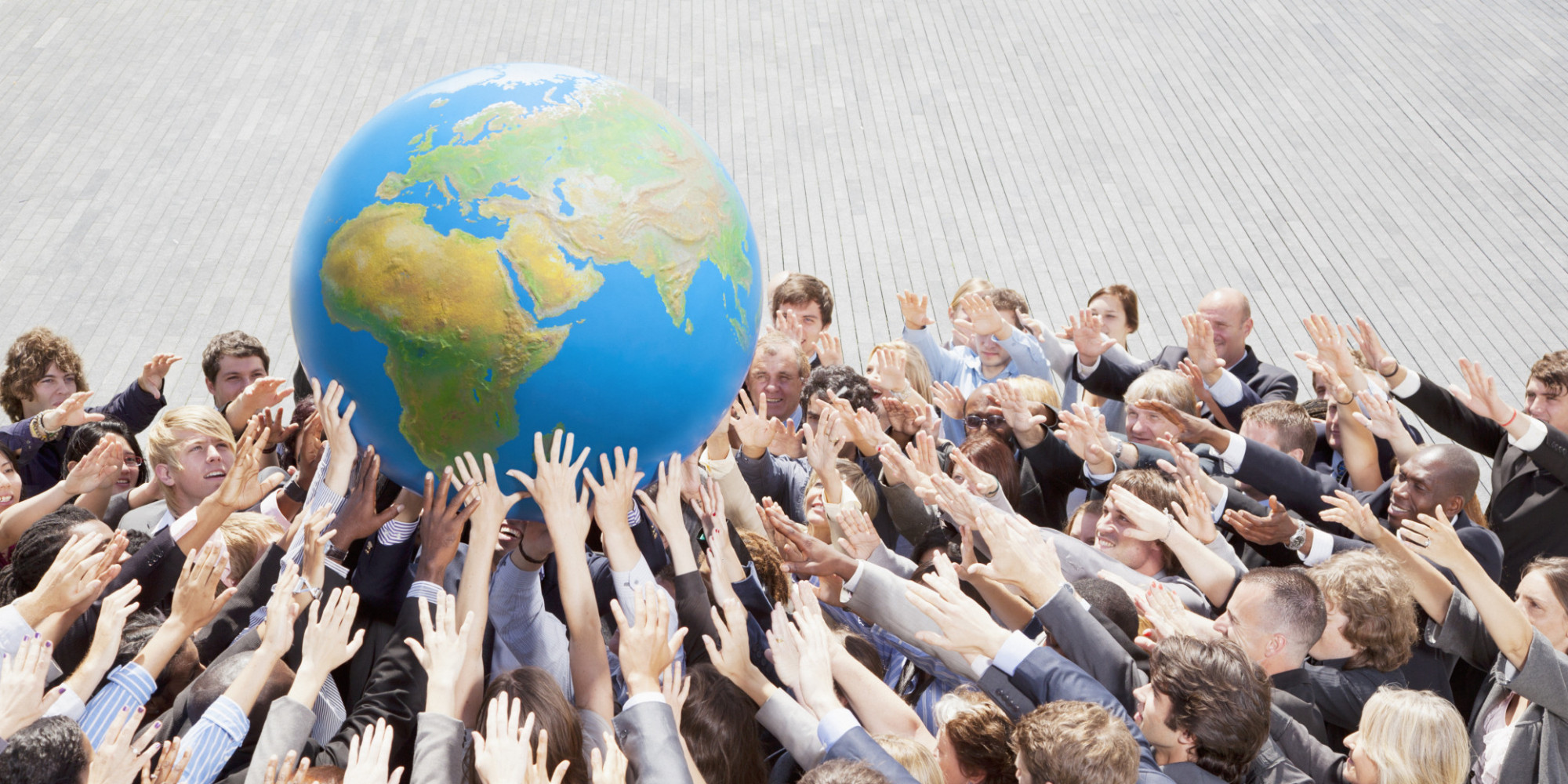 Globalization:Aspects of globalization, support and criticism
Presenters: XXXXXXXX(xxxx), 
XXXXXXX (xxxx)
Department of: xxxxxx
Lecturer: Mahili Ifigenia
Course: xxxxxxxxxx
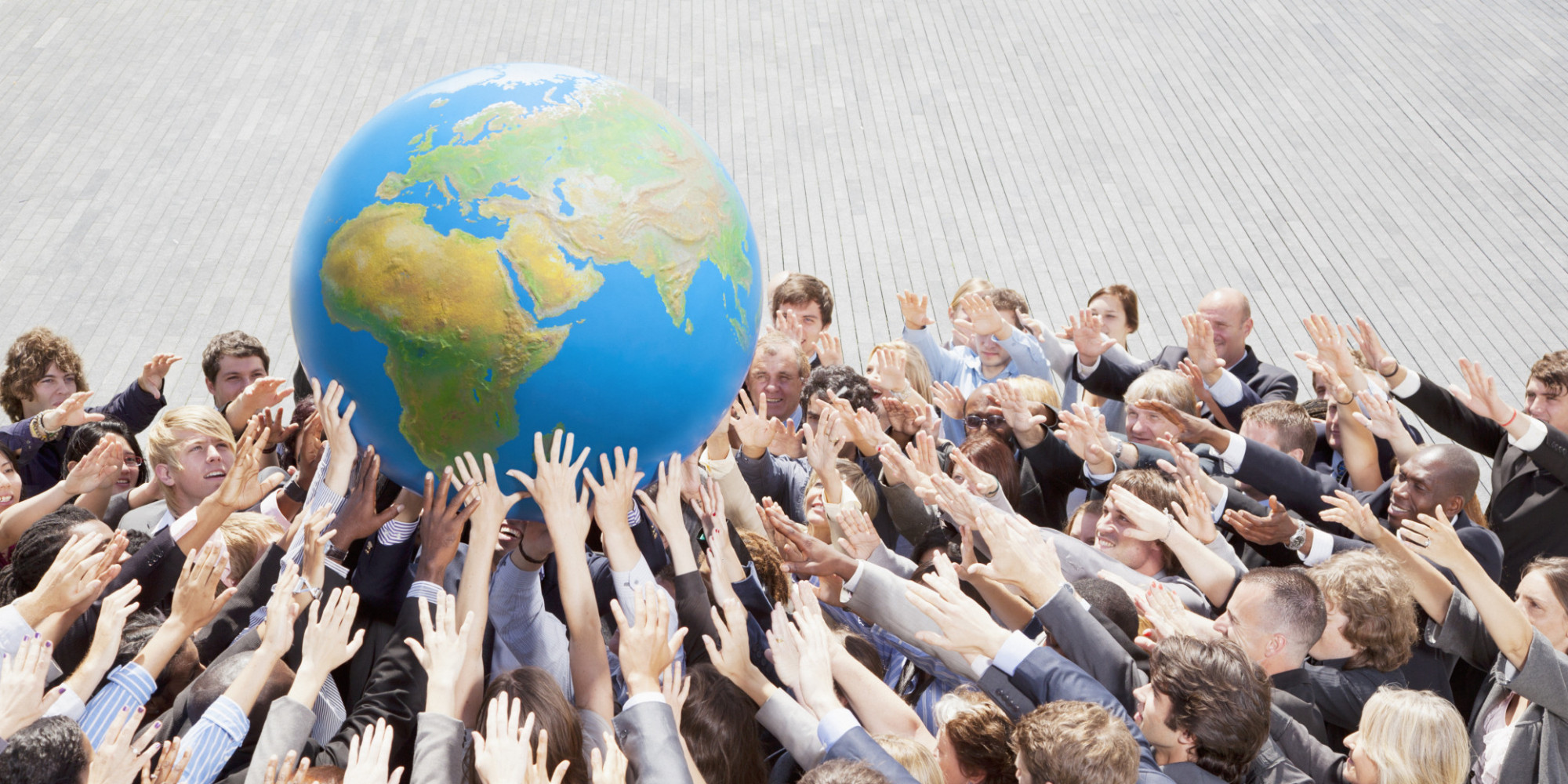 Globalization:Aspects, support & criticism
XXXXXXXX(xxxx), XXXXXXX (xxxx)
Department of: xxxxxx
Instructor: Machili Ifigeneia
4th semester English: Oral presentations
Good example
Definition of globalization
The process of international integration.
 Advances in transportation and telecommunications infrastructure the major factors of globalization.
 Further interdependence of economic and cultural activities.
 The term globalization has been increasingly used since the mid-1980s and especially since the mid-1990s.
Globalization: definition orWhat is globalization?
The process of international integration
Advances in transportation and telecommunications infrastructure 
Interdependence of economic and cultural activities
Term use since 1980s/1990s
Good example
Globalization of the economy
Advances in communication and transportation technology, combined with free-market ideology, have given goods, services, and capital unprecedented mobility.
 Western countries want to open world markets supported by Southern elites and use international financial institutions to reduce tariffs, privatize state enterprises.
 Profits for investors but offered pittances to laborers.
 Capitalist economic theory holds that a completely liberalized global market is the most efficient way to foster growth.
 Rich countries and large corporations dominate the global marketplace and create very unequal relations of power and as a result, trade is inherently unequal and poor countries seldom experience rising well-being but increasing unemployment, poverty, and income inequality.
Economic globalization
Unprecedented mobility of goods, services, and capital

Use of international financial institutions to reduce tariffs & privatize state enterprises

Entailed profits for investors but pittances to laborers

Liberalized global market as the most efficient way to foster growth (Capitalist economic theory)

Unequal relations of power & inherently unequal trade between the rich and the poor
Good example
Cultural globalization
Refers to the transmission of ideas, meanings and values around the world in such a way as to extend and intensify social relations and is marked by the common consumption of cultures that have been diffused by the Internet, popular culture media, and international travel.
 Formation of shared norms and knowledge and brings increasing interconnectedness among different populations and cultures.
 The diffusion of certain cuisines such as American fast food chains is a visible aspect of cultural globalization. McDonald's and Starbucks with over 32,000 and 18,000 locations operating worldwide.
 Music has an important role in economic and cultural development during globalization. Jazz and reggae began locally and later became international phenomena.
 Some critics of globalization argue that it harms the diversity of cultures.
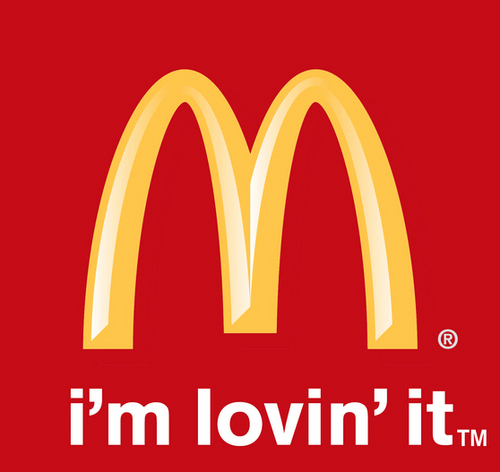 Cultural globalization
Transmission of ideas, meanings and values to extend and intensify social relations by the Internet, popular culture media etc.
Formation of shared norms and knowledge and increasing interconnectedness among different populations and cultures.
Ex: Spread of certain cuisines e. g. American fast food chains 
Ex: Spread of music e. g. Jazz & reggae



Good example
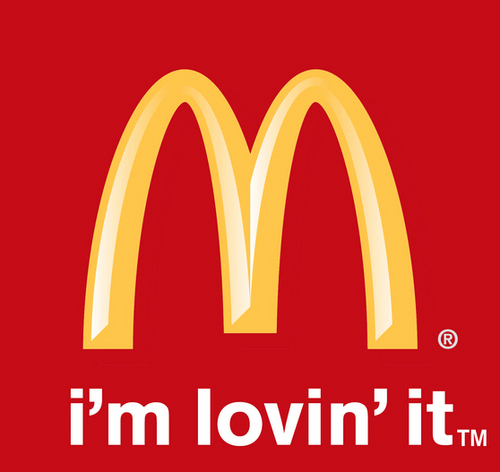 Multilingualism and the emergence of lingua francas
Most people in the world are multilingual.
 Multilingualism is becoming a social phenomenon governed by the needs of globalization and cultural openness.
 A lingua franca is a language systematically used to make communication possible between people not sharing a mother tongue.
 Today, the most popular second language is English. Some 3.5       billion people have some acquaintance of the language.
 35% of the world's mail  and 40% of the world's radio programs  are in English .
 Speakers of regional and minority languages are increasingly unable to compete with those who speak dominant languages.
 The current number is between 6000 and 7000 languages spoken and between 50–90% of those will have become extinct by the year 2100.
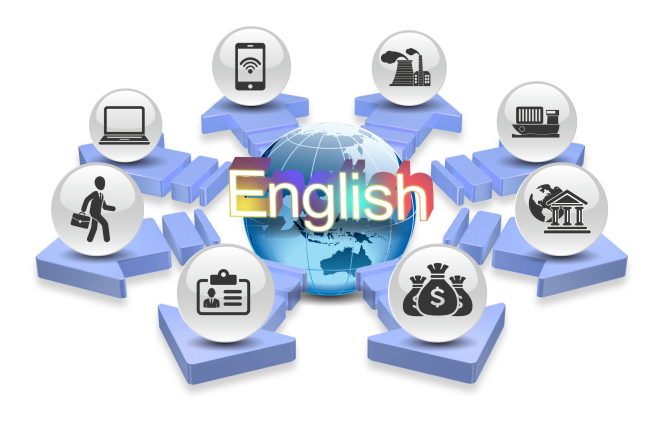 Multilingualism and the emergence of lingua francas
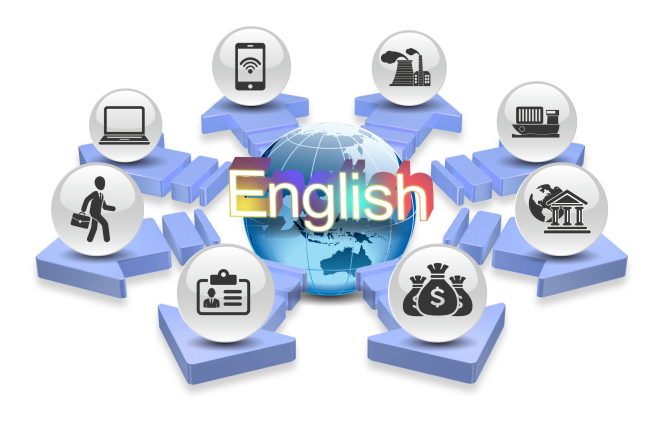 Multiplicity of multilingual people. 
Multilingualism as an effect of the needs of globalization and cultural openness.
Lingua franca: a language systematically used to make communication possible between people not sharing a mother tongue.
English as the most popular second language 
35% world's mail
40% of the world's radio programs 
Speakers of regional and minority languages unable to compete with those who speak dominant languages.
6.000 and 7.000 languages spoken
50–90% of languages will have become extinct by 2100.            Good example
Internet
Both a product of globalization as well as a catalyst, the Internet connects computer users around the world.
 From 2000 to 2009, the number of Internet users globally rose from 394 million to 1.858 billion.
 According to research firm IDC (International Data Corporation), the size of total worldwide e-commerce , will equate to US $16 trillion in 2013. 
 A report by Oxford Economics estimates the total size of the digital economy at $20.4 trillion, equivalent to roughly 13.8% of global sales.
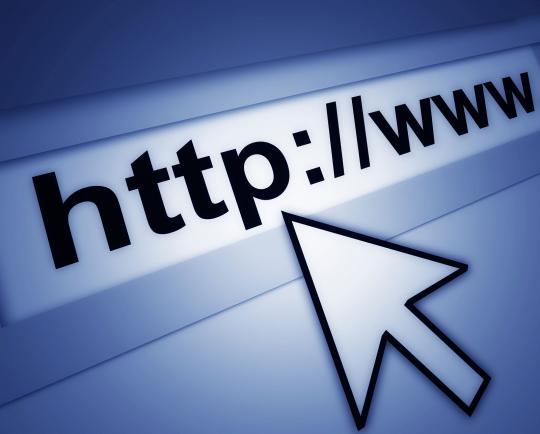 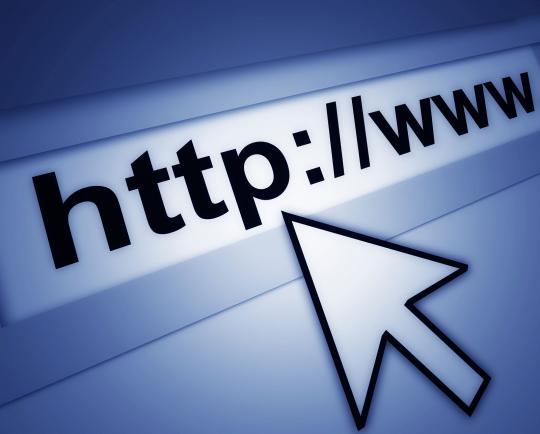 The Internet
Internet users

Total worldwide e-commerce US$16 trillion in 2013 (IDC, 2015)
Total size of digital economy $20.4 trillion = 13.8% of global sales (Oxford Economics Report, 2014)						Good example
International tourism
Globalization has made tourism a popular global leisure activity.
The World Tourism Organization defines tourists as people "traveling to and staying in places outside their usual environment for not more than one consecutive year for leisure, business and other purposes”.
The World Health Organization (WHO) estimates that up to 500,000 people are in flight at any one time.
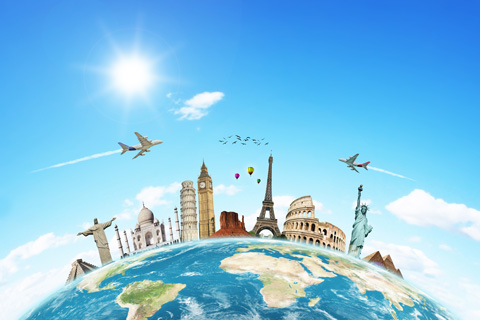 International tourism
Tourism as a popular global leisure activity.
Tourists are people “traveling to and staying in places outside their usual environment for not more than one consecutive year for leisure, business and other purposes” (The World Tourism Organization, 2010, p. 23).
500,000 people in flight (WHO, 2011)	Good example
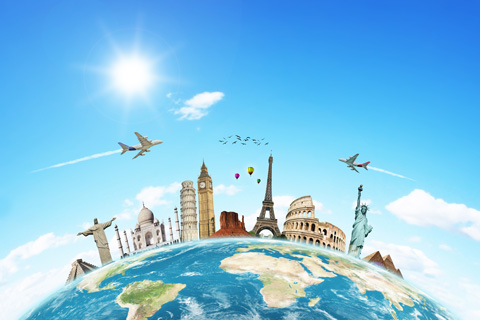 Support
Supporters of globalization argue that the benefits of a more interdependentent global economy outweigh the drawbacks.
 Economies that are developing globally have more economic growth than established economies, demonstrating globalization's benefits for developing          regions.
 Globalization can help create capitalistic and democratic political systems.
 Foreign exchange allows more products and services to be available, while also lowering costs, because of specialization.
In support of globalization
More important benefits than drawbacks.
 More economic growth in economies developing        globally than in established economies
Creation of capitalistic and democratic political systems.
 Availability & lower cost of more products & services due to foreign exchange 				Good example
Criticism
Globalization causes unemployment in industrialized countries because firms move their factories to places where they can get cheaper workers. 
Globalization may lead to more environmental problems. A company may want to build factories in other countries because environmental laws are not as strict as they are at home. Poor countries in the Third World may have to cut down more trees so that they can sell wood to richer countries. 
Globalization can lead to financial problems . In the 1970s and 80s countries like Mexico, Thailand, Indonesia or Brazil got a lot of money from investors who hoped they could build up new businesses there. These new companies often didn’t work, so they had to close down and investors pulled out their money. 
Some of the poorest countries in the world, especially in Africa, may get even poorer. Their population is not as educated as in developed countries and they don’t have the new technology that we do. 
Human, animal and plant diseases can spread more quickly through globalization.
Against globalization
Unemployment in industrialized countries 
More environmental problems. 
Financial problems (e. g. Mexico, Thailand, Indonesia or Brazil) 
The poorer become even poorer (e. g. Africa) 
Spread of human, animal and plant diseases
Good example
Good example
Conclusion
Globalization is
a broad, evolving, multifaceted issue that affects people and cultures around the world. 
a serious issue that affects many nations.
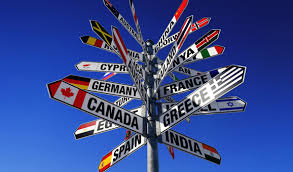 Globalization is …
a serious, broad, evolving, multifaceted issue affecting people, cultures 7 nations around the world.
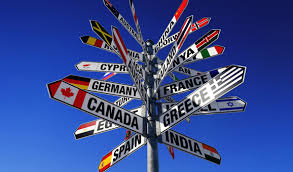 Thank you for listening to our presentation!
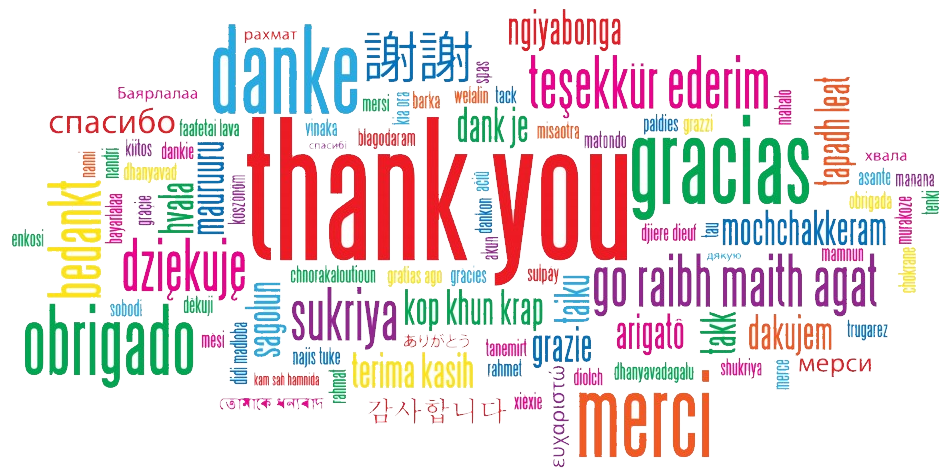 The end
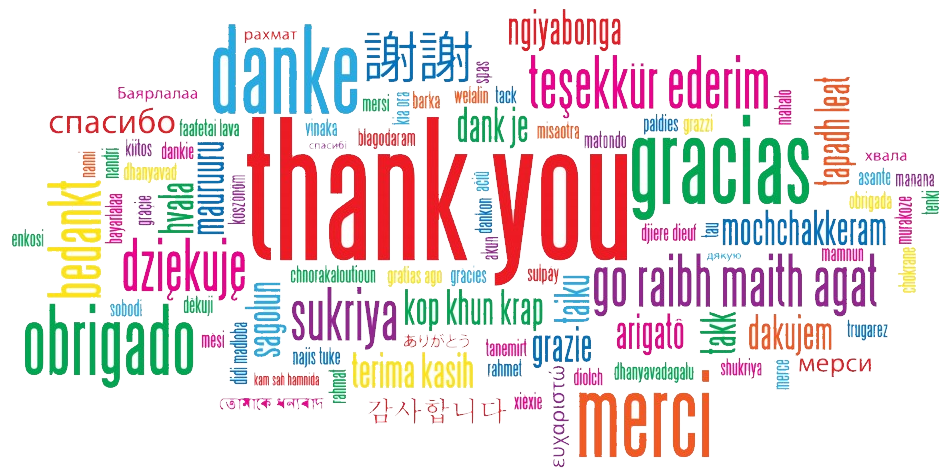